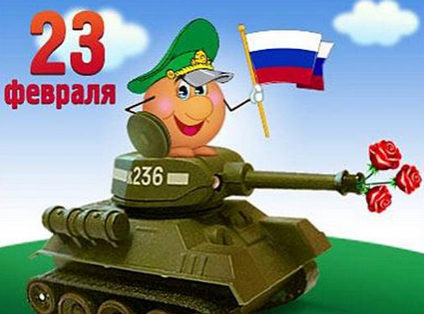 Много разных профессий существует в мире, но профессия военный считается очень престижной.
В Российской армии служат солдаты, офицеры, матросы, адмиралы. Все они - защитники Отечества. В мирное время они проводят учебные сражения, изучают военную технику.
Вооружённые силы можно разделить на три главные группы- сухопутные или наземные войска,  военно – воздушные и военно-морские силы.
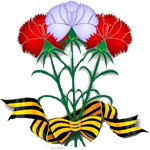 Сухопутные или наземные войска
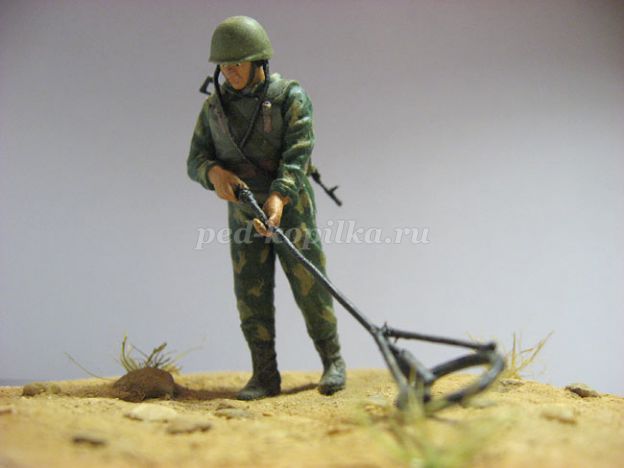 Профессия военный.
Военно - воздушные войска
Военно – морские силы
В нашей армии есть  авиация - боевые самолеты и вертолеты. Они готовы защищать наше мирное небо  в  случае опасности. Самолет управляется экипажем летчиков - это первый и второй пилоты, штурман, который прокладывает курс самолета в небе, радист, держащий связь с аэродромом, механик, отвечающий за исправность самолета. Летчики носят красивую голубую форму под цвет неба. Кроме того, в полете они имеют специальные высотные шлемы.
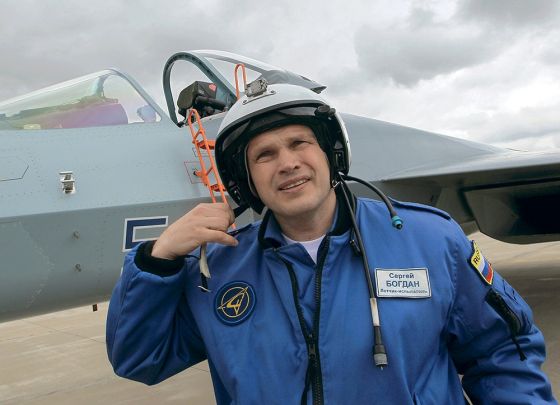 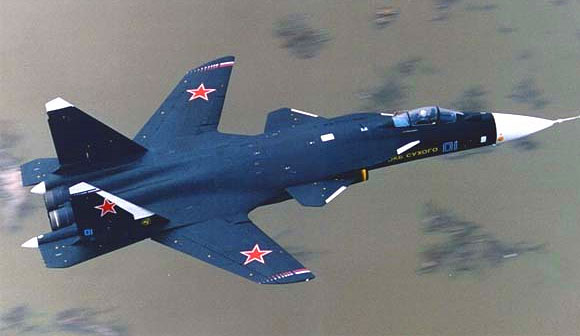 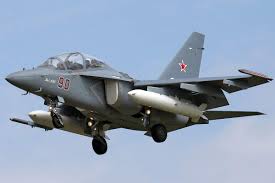 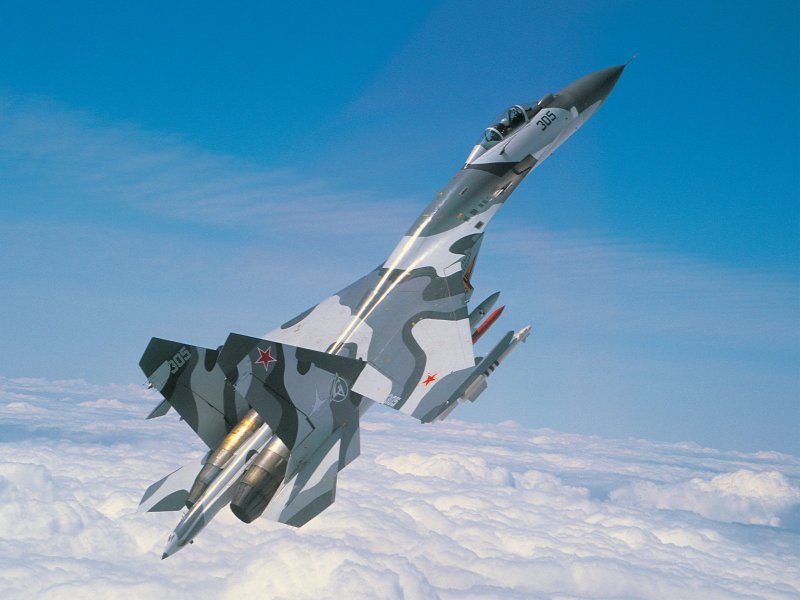 В особую группу выделяются десантные войска. Военные, служащие в этих войсках проходят особую подготовку, они тренированы, физически сильные, знают боевые приёмы. Спускаются на землю с парашютом.
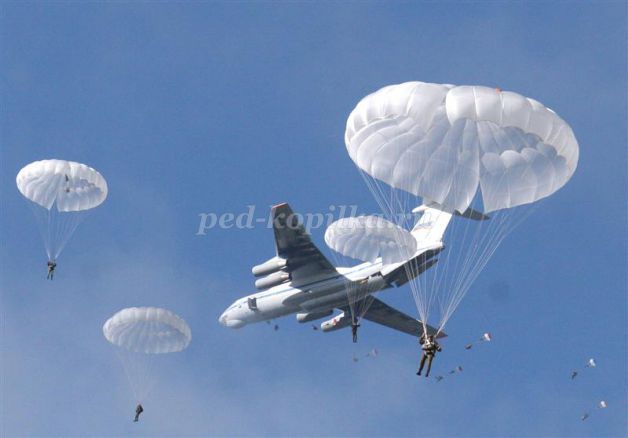 Еще их часто называют голубые береты.
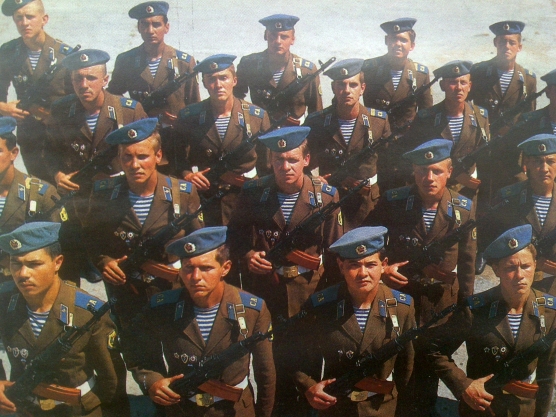 Пограничники -  стоят на страже границ нашей Родины. Военнослужащие пограничных войск проходят службу на пограничных заставах. Их главная задача - не пропускать через границу шпионов.  А помогают им нести нелегкую службу специально обученные собаки
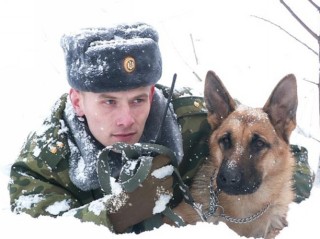 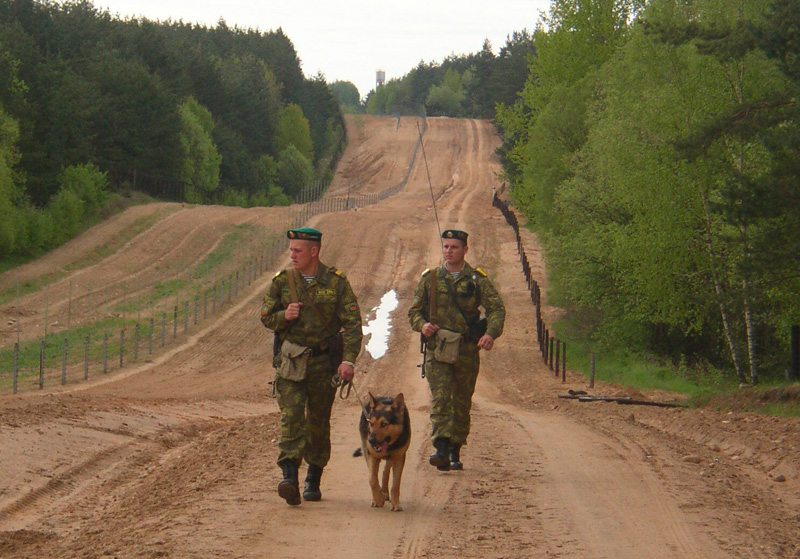 Кто, ребята, на границеНашу землю стережет,Чтоб работать и учитьсяМог спокойно наш народ? (пограничник)
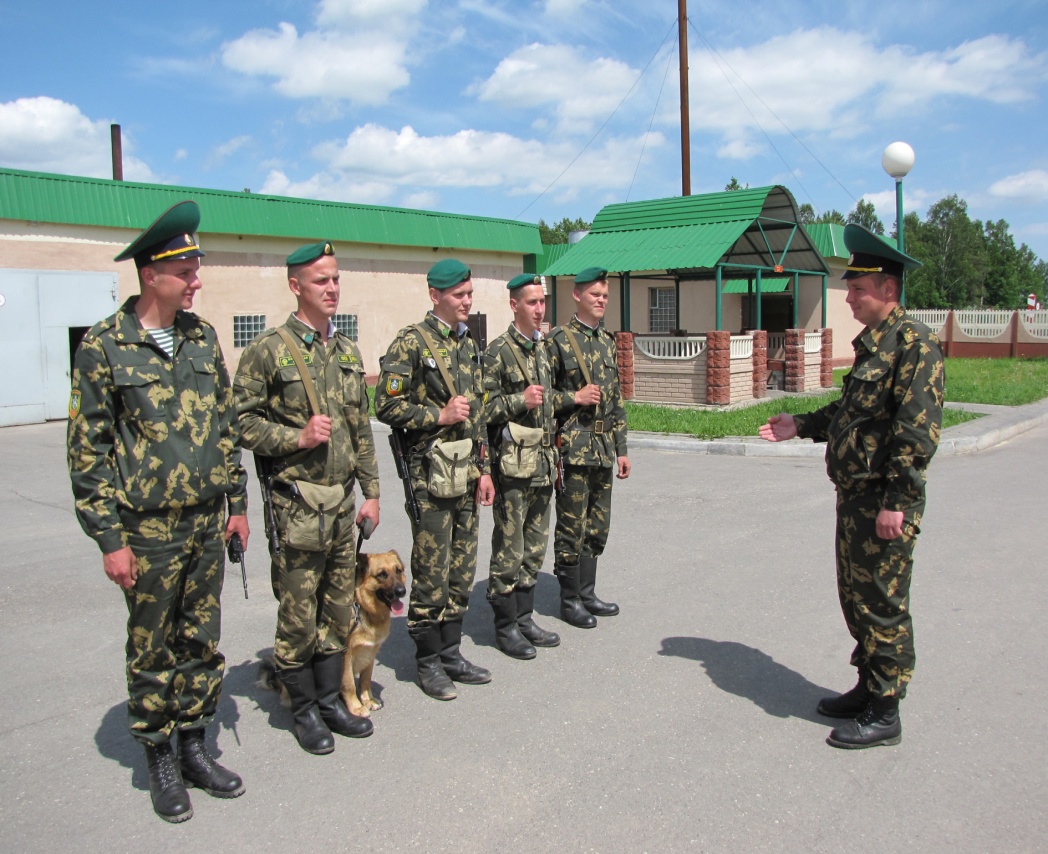 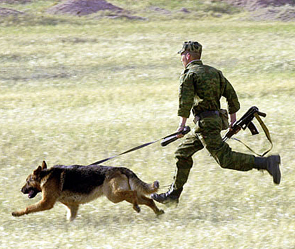 Пограничник, танкист служат в сухопутных войсках. Ещё к сухопутным войскам относятся артиллеристы, ракетчики, связисты, сапёры, инженерные войска.
Танки – это самоходные машины на гусеничном ходу, что позволяет им проходить по любой местности: по оврагам и бездорожью. Танки вооружены пушками и пулеметами. Управляет танком экипаж..
Снова в бой машина мчится,Режут землю гусеницы, Та машина в поле чистом Управляется ...(танкистом)
Морские просторы нашей огромной родины защищают военные корабли и подводные лодки Это военно - морской флот.
Военные называются моряками. На корабле есть капитан он отвечает не только за корабль, но и за  всю команду.
У каждого на корабле свои обязанности: боцман следит за порядком, радист поддерживает связь с землёй, еду готовит корабельный повар – кок. Большие надводные корабли оснащены орудиями, пулемётами. 
Подводные лодки передвигаются под водой. Они могут поразить корабль противника снарядами, который называет торпеды. Моряки носят красивую бело –черную форму.
Все профессии военных почетны и важны. Труд военного – это постоянный риск и отвага. Наша страна гордиться своей армией, её отважными воинами и защитниками. Все военные готовы в любой момент защищать нас с вами и мирное небо,. Военный - профессия героическая, уважаемая и  очень нужная всем.